You may not add anything to this portion of the slides.
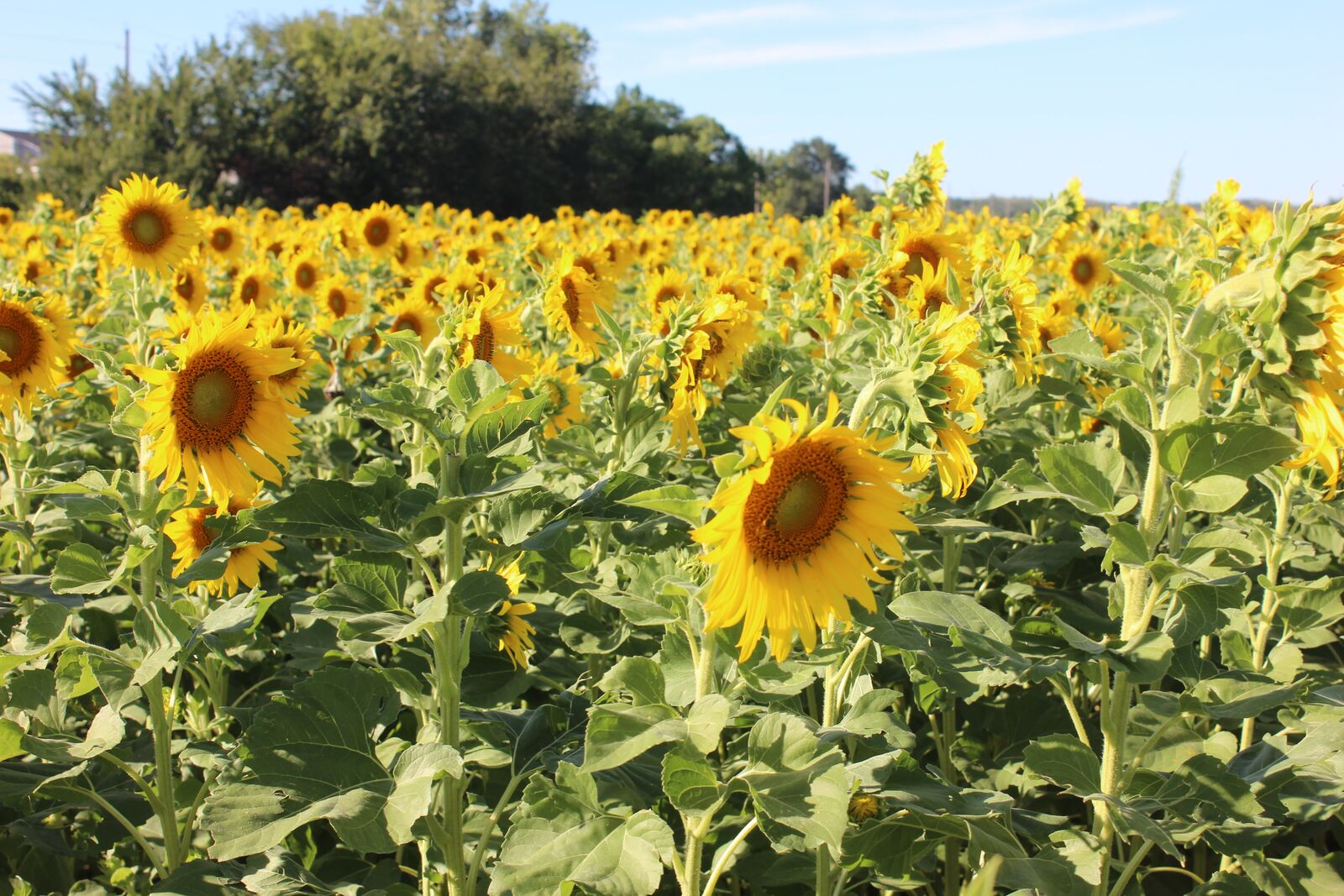 Event date – Event Title
[Speaker Notes: To insert your implementing partner institutional logos, go to View >> Slide Master, and add them to the space in-between the USAID and SIIL logos . No text or partner logos can be placed within the upper blue banner. 

The title slide photo is a placeholder that can be easily replaced.]
You may not add anything to this portion of the slides.
Presentation Outline
Add text here
Additional text
[Speaker Notes: To insert your implementing partner institutional logo, go to View >> Slide Master, and replace Kansas State University logo with your own. No text or partner logos can be placed within the upper blue banner.]